Preliminary Design Review – October 2014
Team E-μ
Advised by Professor Baird Soules
[Speaker Notes: 30 seconds]
Team members
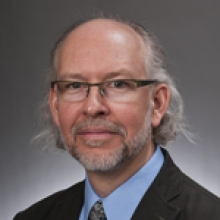 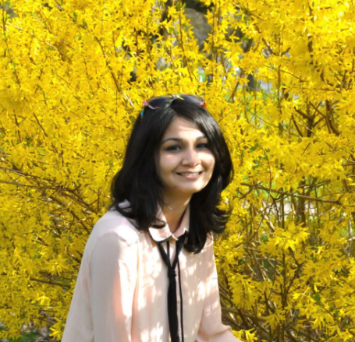 Shehzeen Hussain
EE
Professor Baird Soules 
Advisor
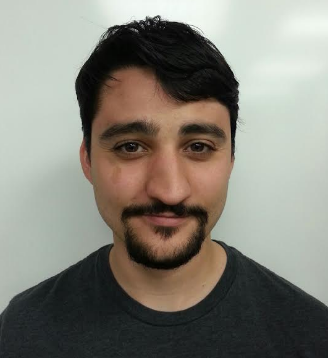 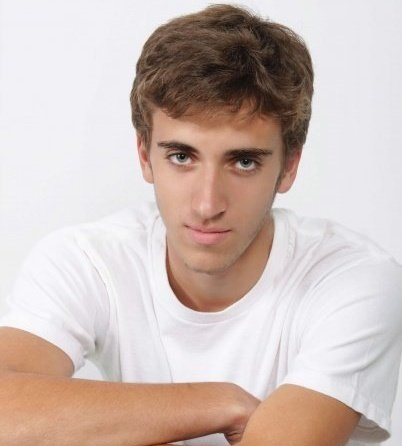 Jeffrey Maloney
EE
Christopher Allum
CSE and EE
[Speaker Notes: 30 seconds]
The Problem
Jeff
People guiding vehicles through tight or crowded spaces are unable
to reliably communicate with the driver.


Visual cues are not always enough because:
The driver may become distracted
Low light levels impair vision
Noisy environments
The spotter on ground isn’t visible
Land profiles that obstruct vision
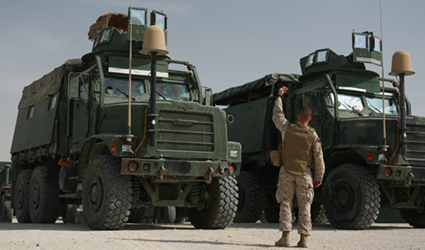 Fig 1: A guide is often deployed on the ground to assist vehicle operators [1]
[Speaker Notes: 1 minute no evidence of the process we went through to get to the problem.]
The Problem
Jeff
Failure to safely maneuver vehicles can result in
Damage to vehicles and other equipment
Injuries to trained personnel
In extreme cases - death
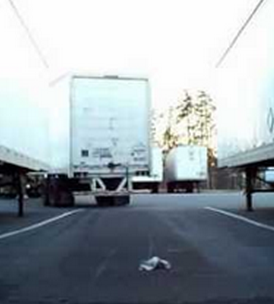 Fig 2: Vehicles in motor pools and shipping warehouses often squeeze into very tight spots. [2]
[Speaker Notes: 1 minute
Damage to equipment and damage to people]
The Problem
Jeff
Effects on Individuals
Injuries can mean
Incurred medical expenses
Impaired mobility
Loss of job
Loss of life
Effect on Groups
Unsafe work environments can lead to lower levels of morale 
Retention rates are lower for dangerous jobs
Expensive for the workplace
[Speaker Notes: 1 minute
remo]
Requirements
Christopher
Such a system should:
Be portable and weigh under 5 pounds
Wireless communication within at least 10 meters
Work in low light levels
Work in high noise areas
Implement existing hand signals
Be intuitive and easy to use
Loud Noises
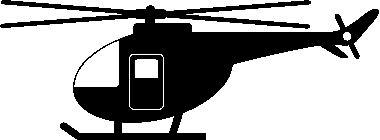 Night Time
Large Vehicle
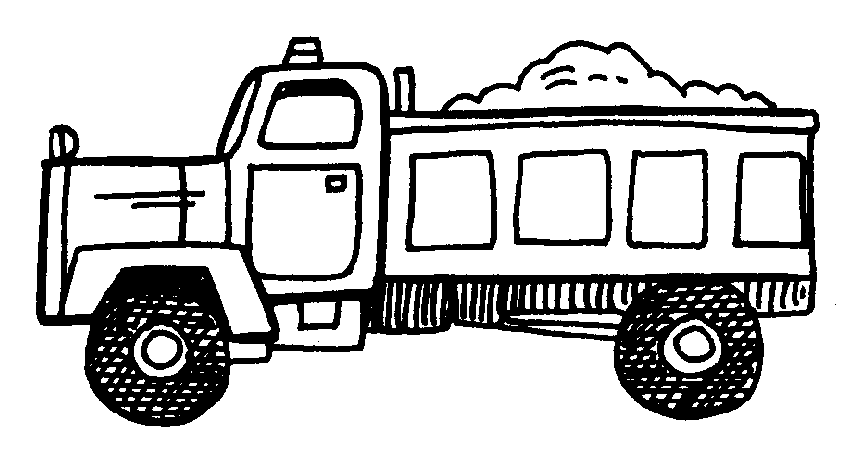 Guide
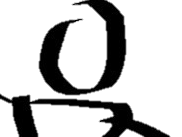 Loud Noises
Obstacle
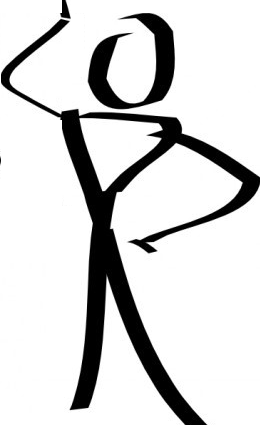 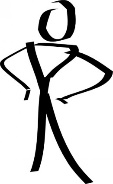 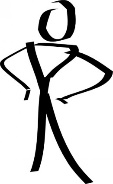 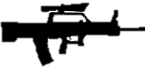 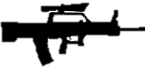 10 meters
Fig 3: Worst case scenario depicting loud noises and low light (figure not to scale)
[Speaker Notes: 2 min]
Our Solution
Shehzeen
A wearable device to detect hand signals and relay information to a vehicle operator via recognizable pre-recorded voice commands
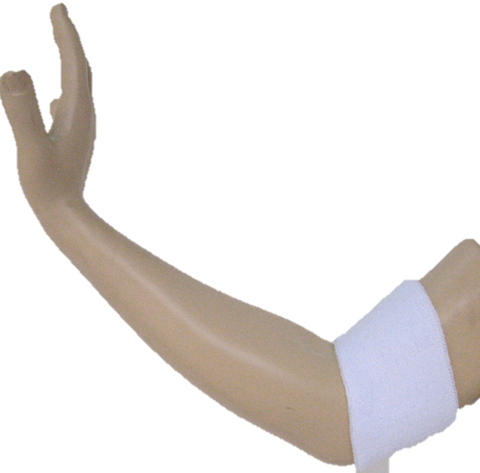 No need to change existing hand gestures
Easy for both vehicle operator and guide to use
Fig 4: Wearable Armband [3]
[Speaker Notes: 2 min]
Input and Output
Shehzeen
Input
Existing hand signals can be 
detected using a combination of 
EMG and IMU sensors
Output
An audio signal delivered by 
wireless speakers inside the cab and to the guide on the ground.
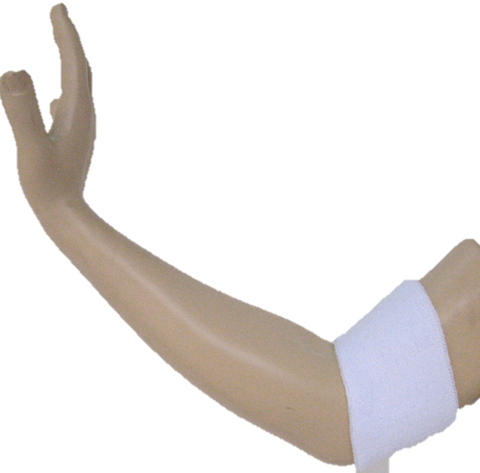 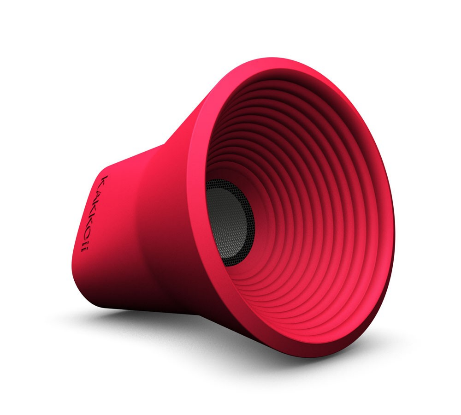 Fig 5: Wireless Speaker [4]
Fig 4: Armband [3]
EMG – Electromyography
IMU – Inertial Measurement Unit
[Speaker Notes: 1 min]
Design Alternatives
Shehzeen
Sensing Alternative:
External vehicle-mounted sensor: Proximity sensors 

Output Alternatives: 
Visual output interface with device like Google Glass
Car radio interface
Phone application

System Alternatives:
Hand-held radio
Rearview camera
[Speaker Notes: 1 min    add specs]
System Level Block Diagram
Jeff
Power
Data Signal
Bluetooth
Control
Hardware Block
Software Block
Armband
Output Devices
10V Rechargeable Battery
Bluetooth TX/RX
3.3V Regulator
Bluetooth TX/RX
MCU
Speaker
EMG Sensor
IMU Sensor
IMU Digital Processing
SD Card Module
Pattern Recognition
Signal Conditioning Circuitry
Standby Mode Flip Switch
Controller
[Speaker Notes: >4 minutes differentiate btwn software and hardware verbally (if not in block diagram)
Need a d/a to give to speaker ex. Mp3 decoder  or high speed pwm for audio. Look up teensy dac
Possibly have black arrow from mcu instead of controller]
First Subsystem: EMG Sensor & Conditioning
Shehzeen
Power
Data Signal
Bluetooth
Control
Hardware Block
Software Block
Armband
Output Devices
10V Rechargeable Battery
Bluetooth TX/RX
3.3V Regulator
Bluetooth TX/RX
MCU
Speaker
EMG Sensor
IMU Sensor
IMU Digital Processing
SD Card Module
Pattern Recognition
Signal Conditioning Circuitry
Standby Mode Flip Switch
Controller
First Subsystem: EMG Sensor & Conditioning
Shehzeen
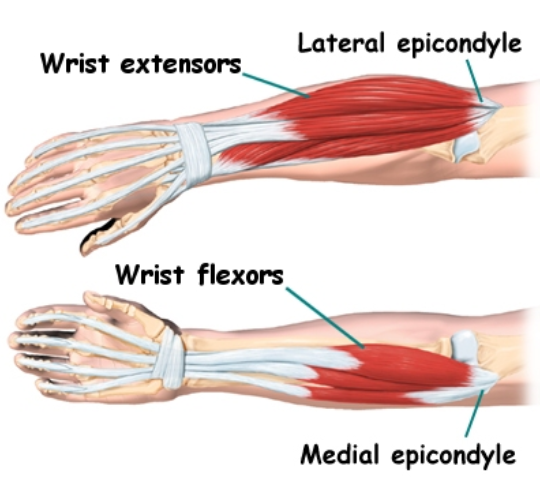 Summary: Electromyography (EMG) measures electrical activity produced by skeletal muscles. 

Requirements:
Must sense muscle activity reliably.
Ability to setup within two minutes.
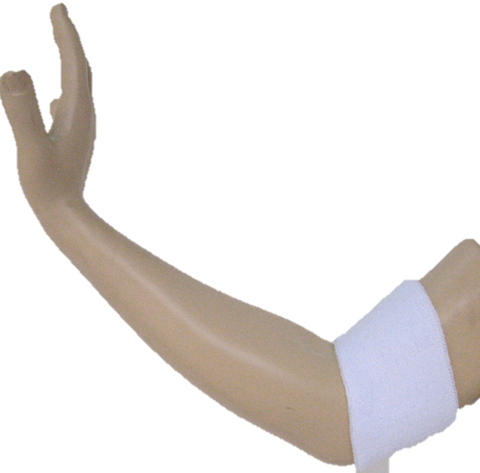 Fig 7: Arm with electrodes [5]
Figure 6: Basic physiology of the forearm.
Input
Two sets of surface electrodes on two main forearm muscles.

±5V from rechargeable battery
Output
Rectified waveform envelope ranging from 0-5VDC.
[Speaker Notes: 2 min
Figuring out what the wrist is doing is impossible from the tricep/bicep. Want to use grip as one of the gestures.]
First Subsystem: EMG Sensor & Conditioning
Jeff
Differential
Amplifier
LPF
Full Wave Rectifier
EMG Electrodes
LPF
Pre-Amp
MCU
A/D
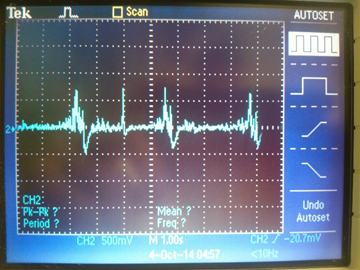 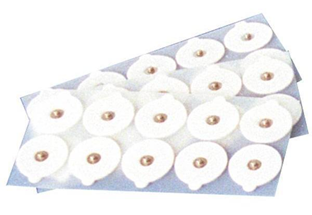 Fig 8: A waveform captured using Polulu muscle sensor v3. This is the expected output of our differential amplifier.
Fig 7: Surface Electrodes [5]
[Speaker Notes: 1 minute
Specify the word differential
Pre-amp say & or with
Full wave may be one word
Check block contents
10 bit resolution on a/d]
Second Subsystem: IMU Sensor & IMU Digital Processing
Christopher
Power
Data Signal
Bluetooth
Control
Hardware Block
Software Block
Armband
Output Devices
10V Rechargeable Battery
Bluetooth TX/RX
3.3V Regulator
Bluetooth TX/RX
MCU
Speaker
EMG Sensor
IMU Sensor
IMU Digital Processing
SD Card Module
Pattern Recognition
Signal Conditioning Circuitry
Standby Mode Flip Switch
Controller
Second Subsystem: IMU Sensor & IMU Digital Processing
Christopher
Requirements of Sensor:
Inertial Measurement Unit (IMU) must contain:
Accelerometer: Measures the direction and magnitude of acceleration
Gyroscope: Measures angular velocity to help determine orientation
Magnetometer: Measures the current orientation relative to Magnetic North
I²C serial host interface for communication with microcontroller

Input to IMU Digital Processing System:
Acceleration including gravity
Angular velocity
Magnetic field strength

Output to Pattern Recognition System:
Velocity, Orientation
Gravity-free data
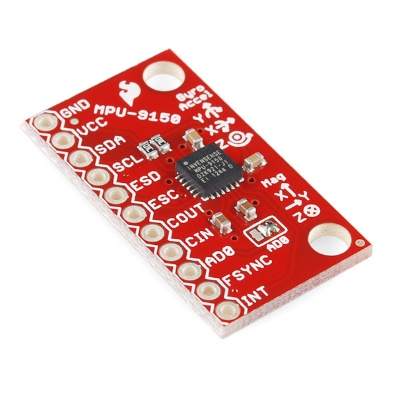 Fig 9: IMU MPU-9050 [5]
[Speaker Notes: 2 min
Know how to calibrate it]
Third Subsystem: Pattern Recognition & Controller
Christopher
Power
Data Signal
Bluetooth
Control
Hardware Block
Software Block
Armband
Output Devices
10V Rechargeable Battery
Bluetooth TX/RX
3.3V Regulator
Bluetooth TX/RX
MCU
Speaker
EMG Sensor
IMU Sensor
IMU Digital Processing
SD Card Module
Pattern Recognition
Signal Conditioning Circuitry
Standby Mode Flip Switch
Controller
Third Subsystem: Pattern Recognition & Controller
Christopher
Summary: The pattern recognition system translates gestures to audio output by comparing inputs to stored patterns using KNN (k-nearest neighbors) algorithm. The result of the pattern recognition determines which audio message is sent via Bluetooth.

Requirements:
Differentiates between six distinct hand gestures to indicate signals: left, right, forward, backward, slow down, stop.
Interface with peripherals: sensors and Bluetooth module.
Interface with SD card containing speech library corresponding to gestures

Inputs:
Conditioned EMG Analog Signal
Position vector from IMU Digital Processing stage

Outputs:
Audio signal sent via Bluetooth module
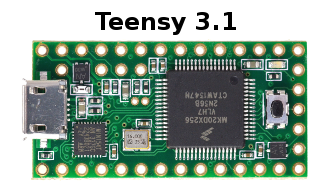 Fig 10: Teensy 3.1 [6]
[Speaker Notes: 2 min]
Tasks
Shehzeen & Jeff
Design EMG signal conditioning circuitry
Determine optimum position for EMG electrodes for detecting electrical signals from muscles
Filter and amplify EMG signals
Calibrate sensor circuit design
Design envelope detector for EMG waveshaping
Sensor interface with microcontroller
Christopher
Program a KNN pattern recognition system in C++ for the microcontroller
Analyse the IMU data to determine orientation and a velocity vector
Shehzeen
Manage Bluetooth link between microcontroller and speakers
Jeff
Design voltage regulation circuitry
MDR Deliverables - November
Shehzeen
Working analog circuit implementation for measuring muscle activity data
Program to show waveform of EMG signals using the processor
Program to show simplified digital data from the IMU for different gestures
Basic pattern recognition program
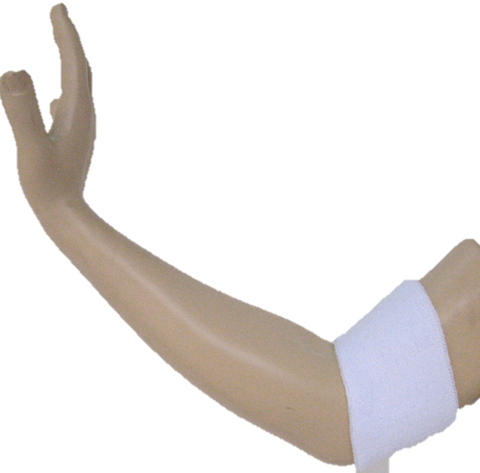 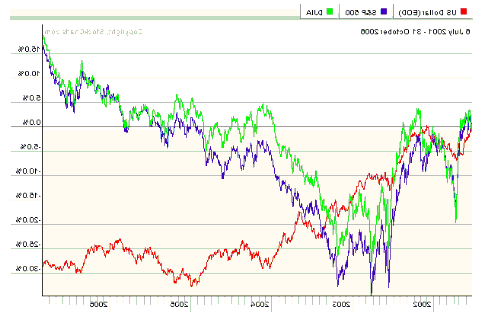 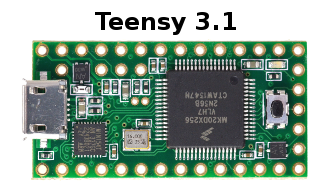 Circuitry
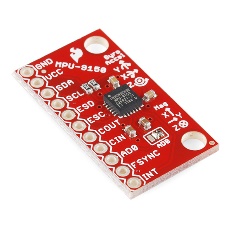 Fig 11: Deliverable Components
“Left”
Questions?
Thank μ!
References
De Luca, Carlo J. "The Use of Surface Electromyography in Biomechanics."Journal of Applied Biomechanics (1997): 135-63. Human Kinetics Publisher Inc. Web. 5 Sept. 2014.

Artemiadis, P.K., and K.J. Kyriakopoulos. “EMG-Based Control Of a Robot Arm Using Low-Dimensional Embeddings.” Robotics, IEEE Transactions On 26.2 (2010) : 393-398. © 2010 IEEE

Veresano, Fabio. “A Guide to Using IMU (Accelerometer and Gyroscope Devices) in Embedded Applications.” Starlino Electronics. N.p., n.d. Web.

Sachs, David. "Sensor Fusion on Android Devices: A Revolution in Motion Processing." YouTube. YouTube, n.d. Web. 01 Oct. 2014.
[Speaker Notes: http://x.couver.us/index.php?main_page=product_info&products_id=1129]